Aula Invertida - A Transformação Digital
Os Cinco Domínios da Transformação Digital 

PRO3432 – Organização do Trabalho na Produção
Prof. Dr. Mario Sergio Salerno
 
Pedro Henrique Constante Moya – 10334505

30 de abril de 2020
Introdução
1
Exemplo de Transformação Digital: Enciclopédia Britânica
Edição impressa e venda de enciclopédia em papel
Tentativa de deslocar-se para a edição em CD-ROM
Modelo de assinatura on-line e oferta de produtos correlatos
2
As Cinco Dimensões da Transformação Digital
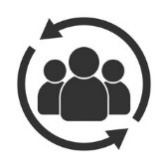 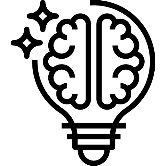 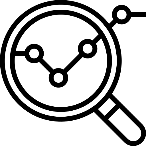 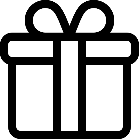 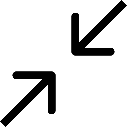 Domínio dos Clientes
Domínio da Competição
Domínio dos Dados
Domínio da Inovação
Domínio dos Valores
2
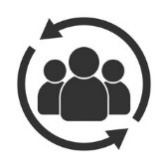 Domínio dos Clientes
3
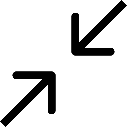 Domínio da Competição
4
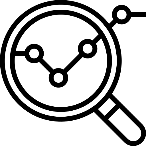 Domínio dos Dados
5
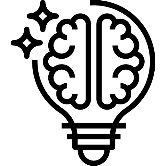 Domínio da Inovação
6
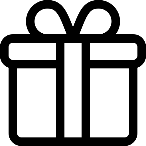 Domínio do Valor
7
Insights
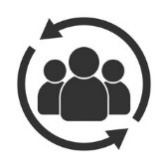 Explore as redes de clientes
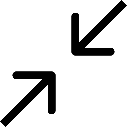 Construa plataforma, não apenas produtos
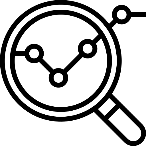 Converta dados em ativos
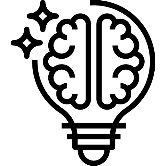 Inove por experimentação ativa
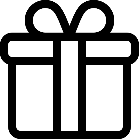 Adapte a sua proposta de valor
8
Obrigado!